Краевое государственное казенное общеобразовательное учреждение для детей-сирот и детей, оставшихся без попечения родителей, реализующее адаптированные основные общеобразовательные программы "Школа-интернат № 3" (КГКОУ ШИ 3)
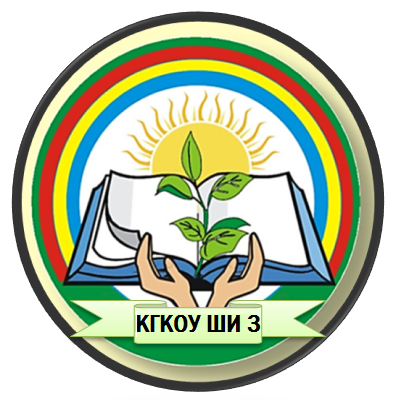 РЕАЛИЗАЦИЯ РЕГИОНАЛЬНОГО ПРОЕКТА 
«ПОДДЕРЖКА СЕМЕЙ, ИМЕЮЩИХ ДЕТЕЙ»:
СЛУЖБА РАННЕЙ ПОМОЩИ КГКОУ ШИ 3, УСЛУГИ, ОКАЗАННЫЕ СРП В 2020 ГОДУ
Руководитель Службы ранней помощи:
Ильина Валерия Александровна
г. Хабаровск
РЕГИОНАЛЬНЫЙ ПРОЕКТ"Поддержка семей, имеющих детей"
Цель: создание условий для повышения компетентности родителей обучающихся в вопросах образования и воспитания, в том числе для раннего развития детей в возрасте до трех лет путем предоставления услуг психолого-педагогической, методической и консультативной помощи родителям (законным представителям) детей, а также гражданам, желающим принять на воспитание в свои семьи детей, оставшихся без попечения родителей
СЛУЖБА 
РАННЕЙ ПОМОЩИ
в КГКОУ ШИ 3
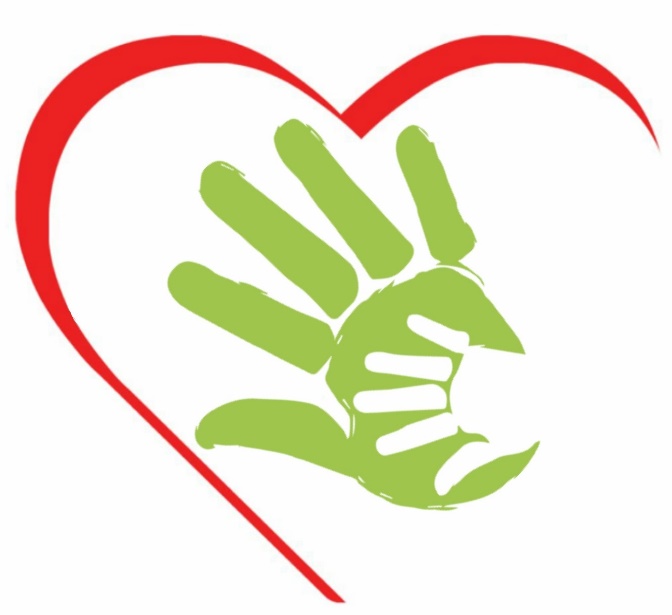 Цель: создание условий комплексного межведомственного  сопровождения семей, в которых воспитываются дети с нарушениями развития (риском нарушения), а также  предоставление междисциплинарной помощи ребенку для содействия его оптимальному развитию и адаптации в обществе.
Направления работы 
Службы ранней помощи:
Специально подготовленная развивающая среда
Психологическая поддержка семьи и ребёнка
Психологическая поддержка семьи и ребёнка
Психологическая поддержка семьи и ребёнка
Зона развития крупной моторики
Психологическая диагностика развития ребенка, оценка качества взаимодействия между ребенком и родителями, психологическое консультирование семей/ пар «мать-дитя» по вопросам, касающимся социально-эмоционального развития детей младенческого и раннего возраста, психологическую помощь семьям, имеющим детей с особыми потребностями, индивидуальная и групповая работа с детьми имеющими нарушения в области социально-эмоционального развития.
Определение физического, функционального состояния ребенка и анализ позитивных и негативных факторов, влияющих на его развитие.
Определение физического, функционального состояния ребенка и анализ позитивных и негативных факторов, влияющих на его развитие.
Сенсорная зона
Зона развития мелкой моторики
Зона развития речи
Междисциплинарная команда специалистов
Зона установления причинно-следственных связей и перехода от действия к деятельности
Педагог-психолог, учитель-логопед, учитель-дефектолог
СПЕЦИАЛИСТЫ СЛУЖБЫ РАННЕЙ ПОМОЩИ
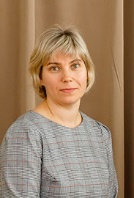 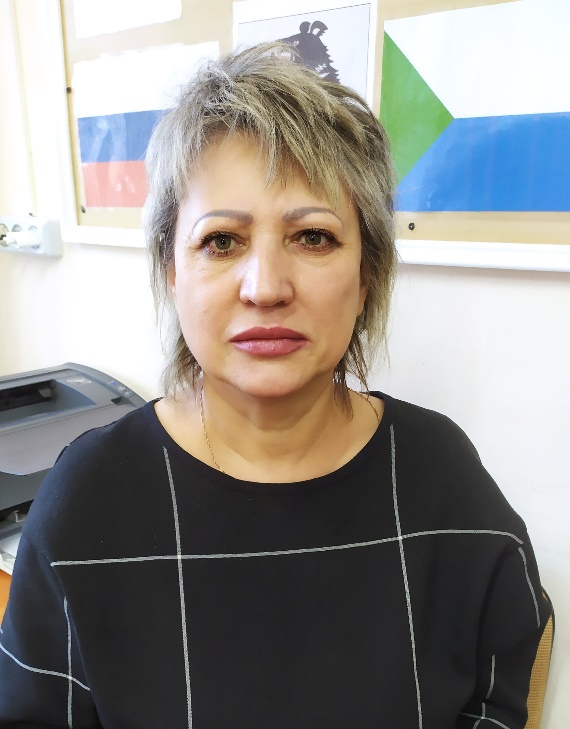 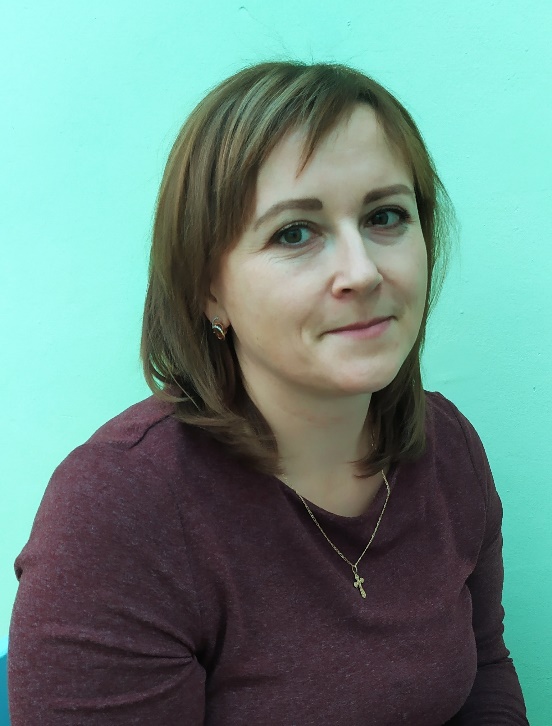 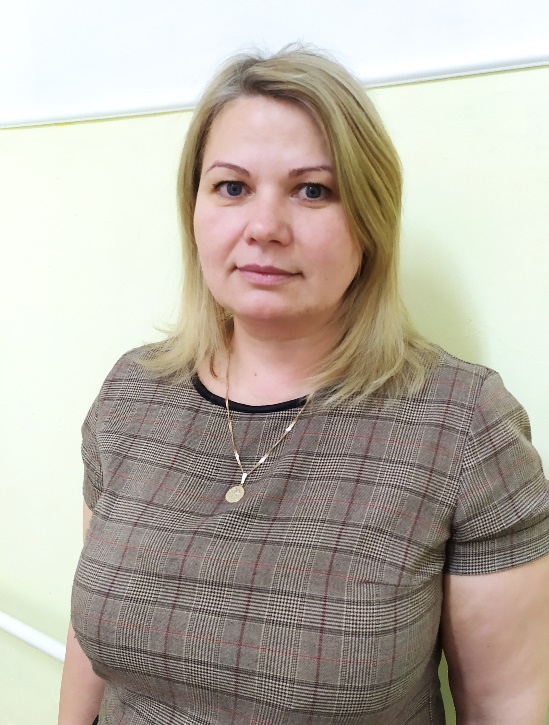 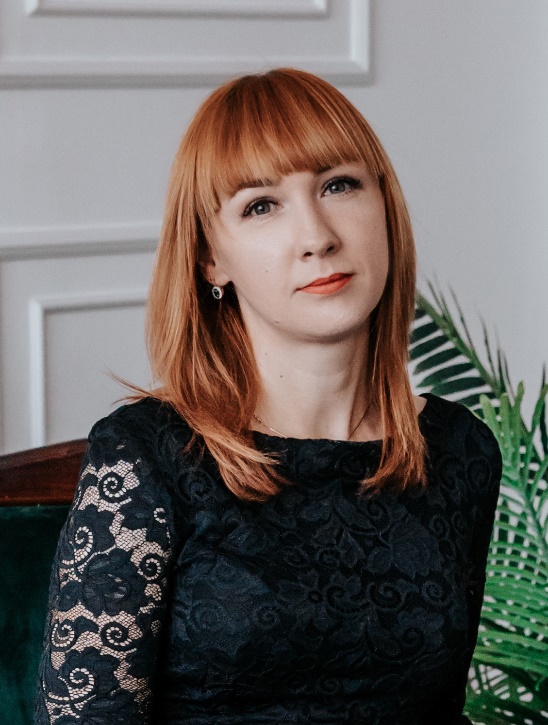 Педагог - психолог
Мурашова И.И.
Учитель-Дефектолог 
Дергачева Н.Ю.
Учитель –
Логопед 
Малашкина О.А.
Руководитель 
Ильина В.А.
Учитель -  Дефектолог
Быстрова Н.А.
Количество оказанных услуг специалистами Службы ранней помощи
I  квартал 2020 года 
Январь – март
Всего 7 семьей с детьми до 3 лет:
42 % - Реализация ИПРП ( 3 семьи);
29 % - Семьи с детьми, с которыми проведена диагностическая работа и даны консультации специалистов СРП (2 семьи);
29 % - Семьи с детьми, получившие консультации  специалистов СРП и дальнейшие рекомендации для успешного развития ребенка (2 семьи).
Итого: За I  квартал специалистами Службы ранней помощи было оказано 108 услуг.
Количество оказанных услуг специалистами Службы ранней помощи
II  квартал 2020 года 
Апрель - Май
Всего 4 семьи с детьми до 3 лет:
50 % - Семьи с детьми, с которыми проведена диагностическая работа и даны консультации специалистов СРП (2 семьи);
50 % - Семьи с детьми, находящиеся на дистанционном сопровождении.
Итого: За II  квартал специалистами Службы ранней помощи было оказано 4 услуги (дистанционное сопровождение).
Работа с  семьями, имеющих  детей от 0 до 3 лет
 в период дистанционного сопровождения
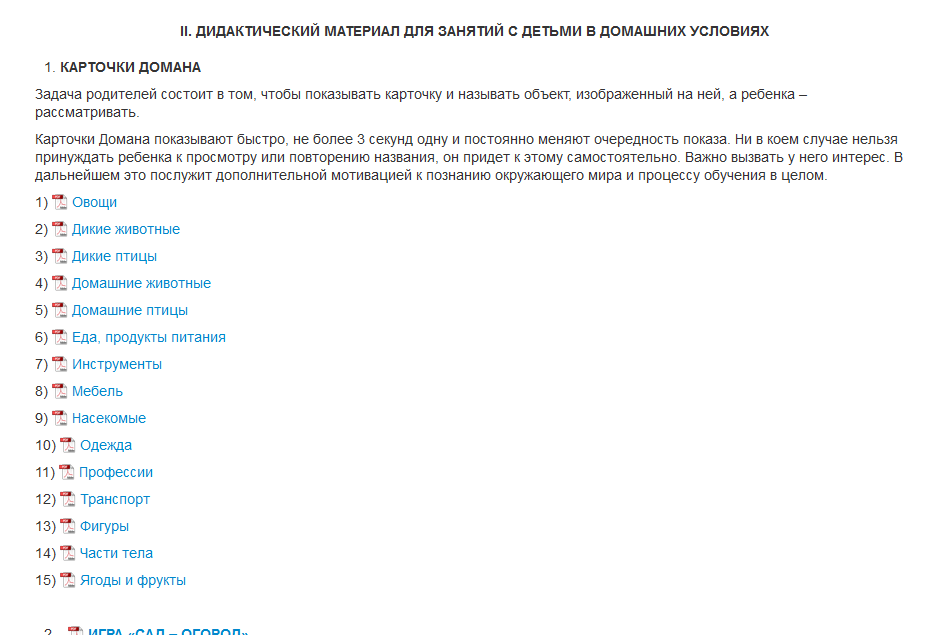 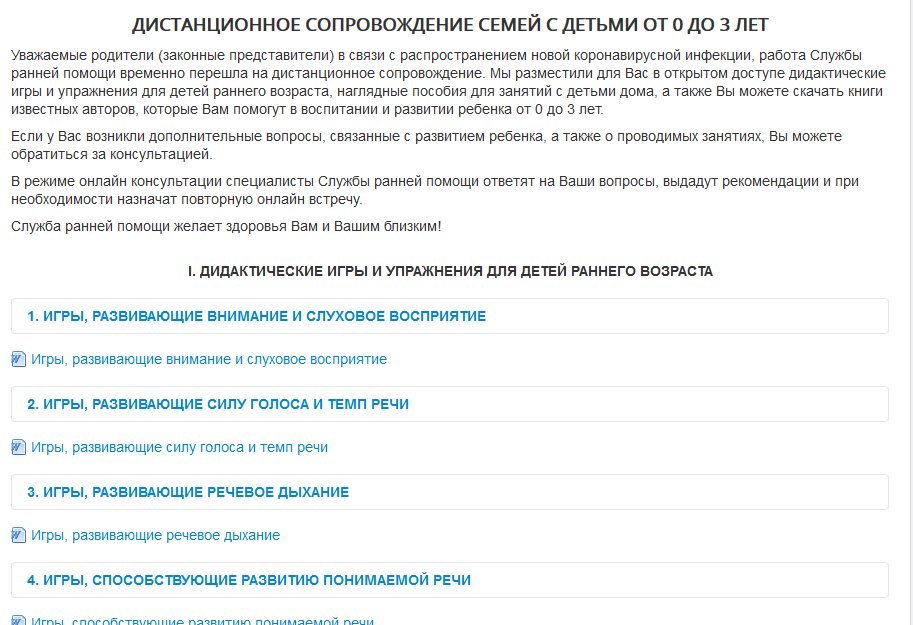 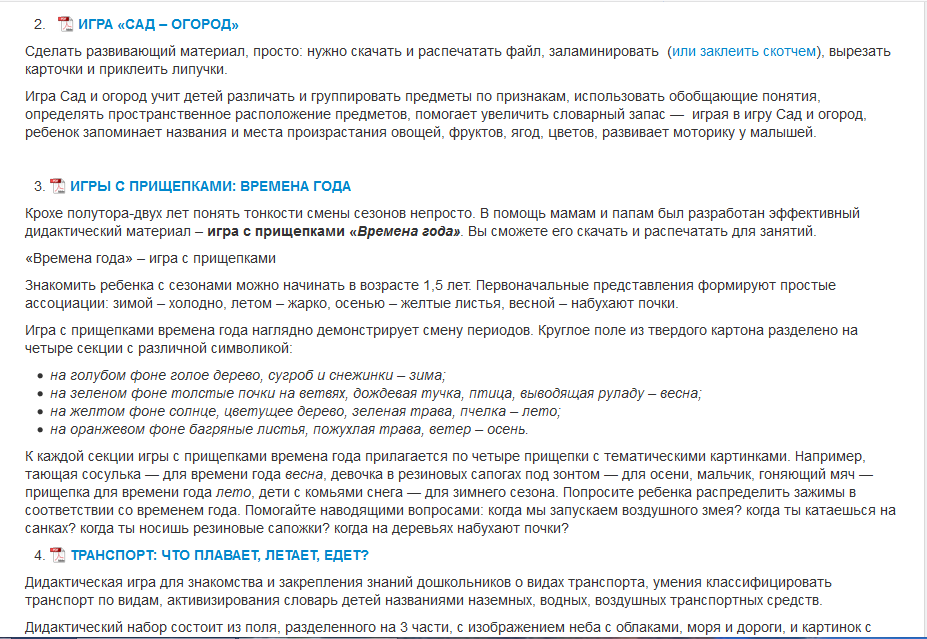 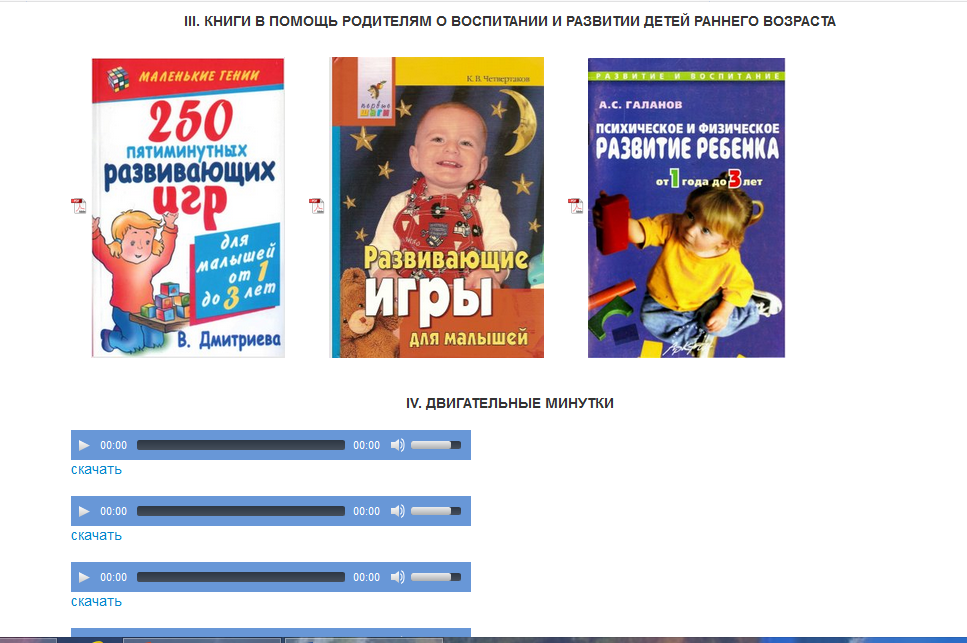 Количество оказанных услуг специалистами Службы ранней помощи
III квартал 2020 года 
Июль – Сентябрь
Подготовка помещения, работа с документацией, пополнение материально технический базы
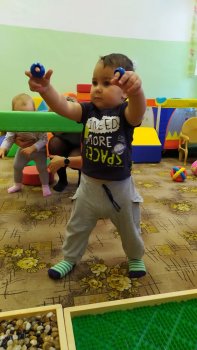 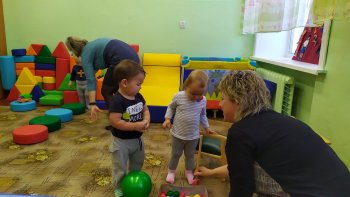 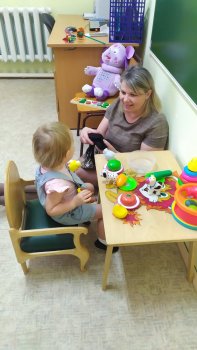 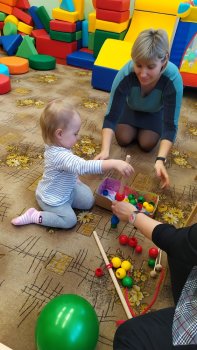 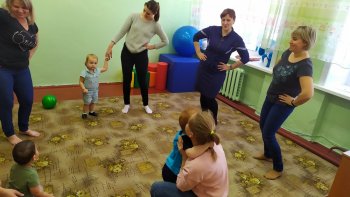 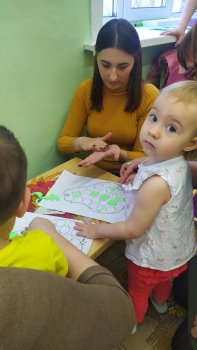 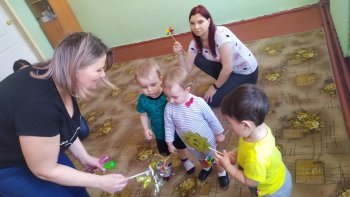 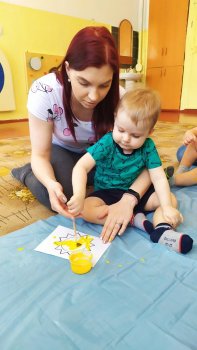 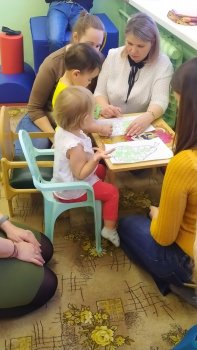 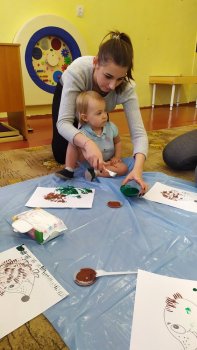 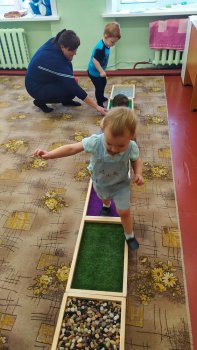 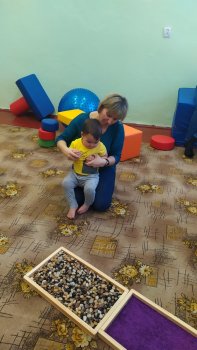 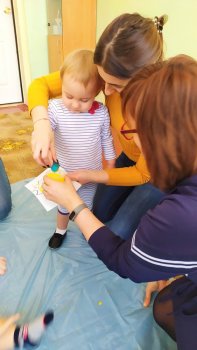 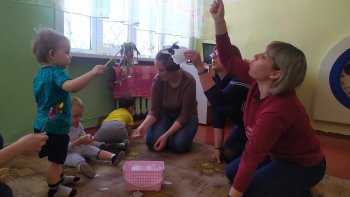 Количество оказанных услуг специалистами Службы ранней помощи
IV  квартал 2020 года
Всего 4 семьи с детьми до 3 лет:
75 %- Реализация ИПРП ( 3 семьи);
25 % - Семьи с детьми, получившие консультации специалистов СРП и дальнейшие рекомендации для успешного развития ребенка (1 семья).
Итого: За IV  квартал специалистами Службы ранней помощи было оказано 30 услуг.
Количество оказанных услуг специалистами Службы ранней помощи
за 2020 год
Всего 14 семьей с детьми до 3 лет:
43 % - Реализация ИПРП ( 6 семьи);
21 % - Семьи с детьми, с которыми проведена диагностическая работа и даны консультации специалистов СРП (3 семьи);
21 % - Семьи с детьми, получившие консультации специалистов СРП (3 семьи).
15 % - Семьи с детьми, находившиеся на дистанционном сопровождении (2 семьи)
Итого: За 2020 год   специалистами Службы ранней помощи было оказано 142 услуги.
Курсы повышения квалификации и профессиональная переподготовка специалистов СРП
Выступления и мероприятия
 Службы ранней помощи в 2020 году
Достижения работы Службы ранней помощи за 2020 год
Профессиональное развитие
Вклад в развитие ребенка
Увеличение материально – технический базы
Опыт в оформлении и введение документации
Развитие компетенции родителей
Приобретение опыта работы с детьми до 3 лет
План работы Службы ранней помощи 
на 2021 год
Увеличение / изменение поставленных задач
Пополнение кадрового 
состава
Развитие  и увеличение материально – технической базы
Участия в методических мероприятиях города и края по вопросам работы СРП, для обмена и приобретения опыта
Прохождение курсов повышения квалификации специалистов в вопросе ранней помощи семьям с детьми от 0 до 3 лет
Организация дистанционного сопровождения  семей живущих в отдалённых районах города и не имеющих возможности 
для очного обучения, но нуждающихся в помощи специалистов
Межведомственное взаимодействие с учреждениями и организациями, работающими с семьями имеющих детей до 3 лет.
Разработка методический рекомендаций для родителей
БЛАГОДАРЮ  ЗА                      	ВНИМАНИЕ!